Casos Clínicos Valvulopatía  Mitral
Dr. Ricardo Ramírez
Hospital Barros Lucos Trudeau
Actualización 2024: Dr. Daniel Contreras Reyes
Hospital del Salvador
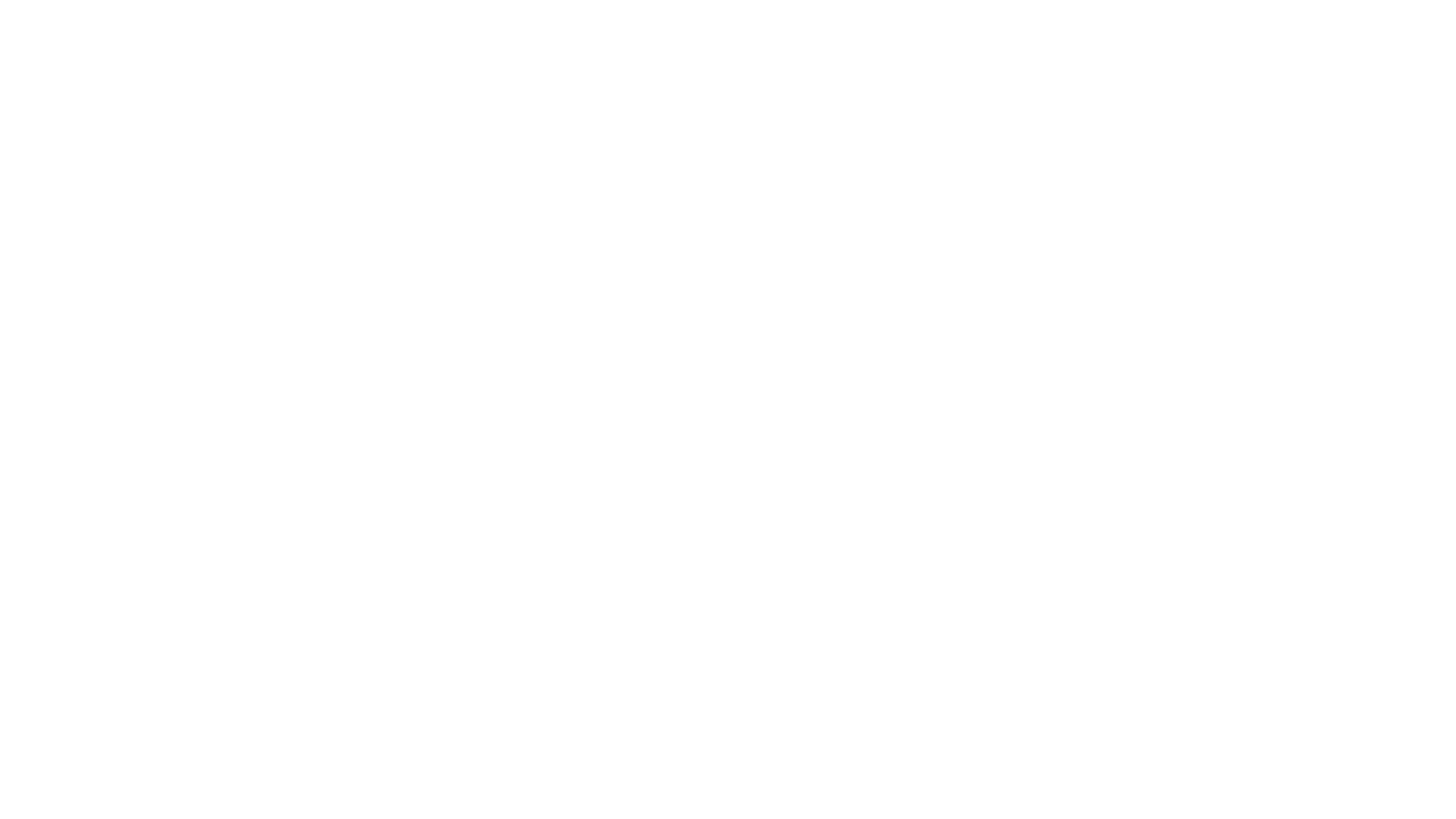 CASO  CLINICO  1
Historia:
Examen físico:
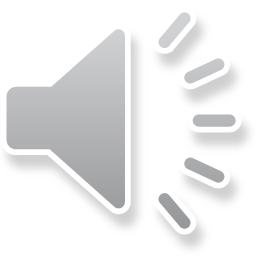 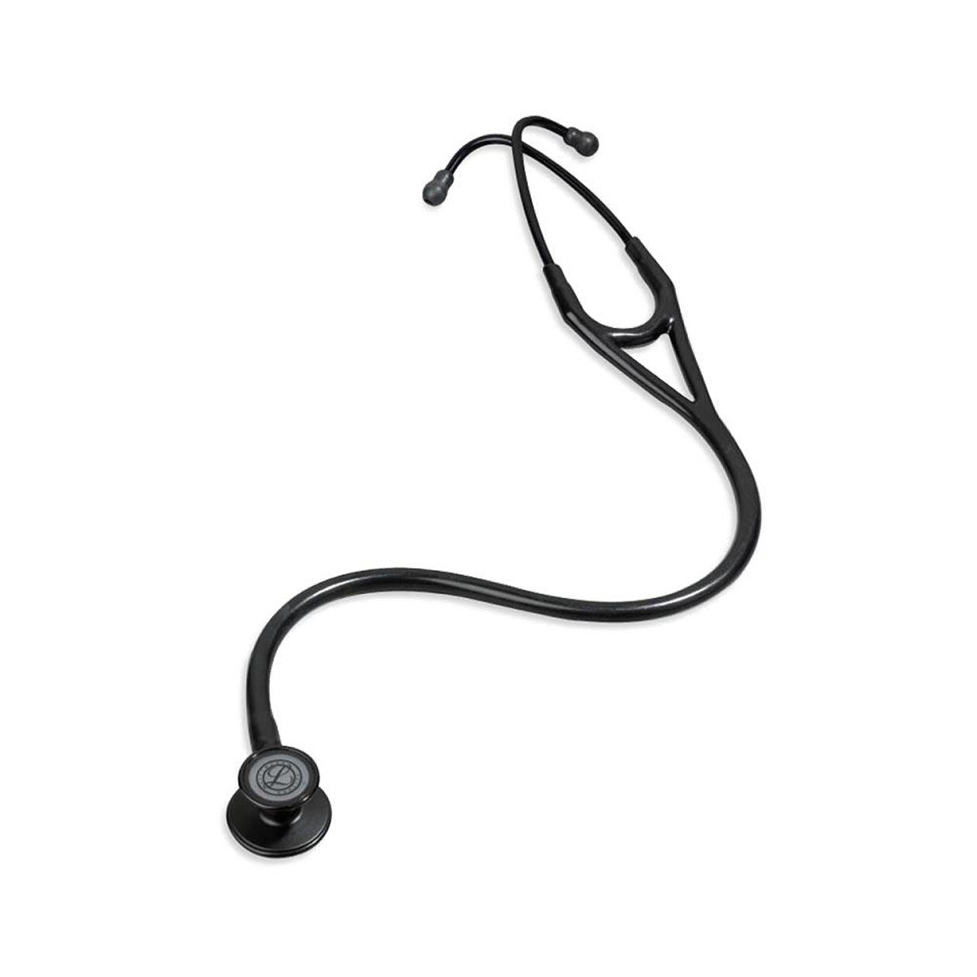 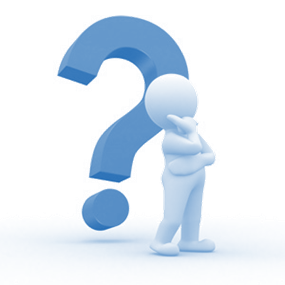 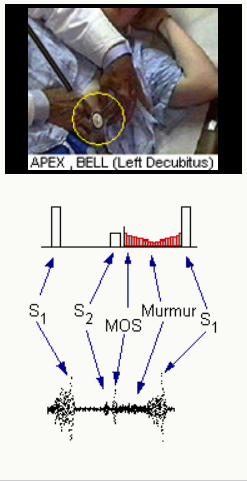 ¿Cuáles son las características del soplo que escucho?
Pregunta Nº 2
¿Qué hipótesis diagnósticas plantearía? Justifique
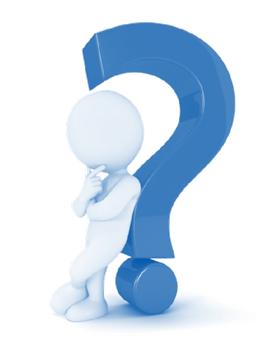 QUÉ EXAMENES  QUE SOLICITARÍA?
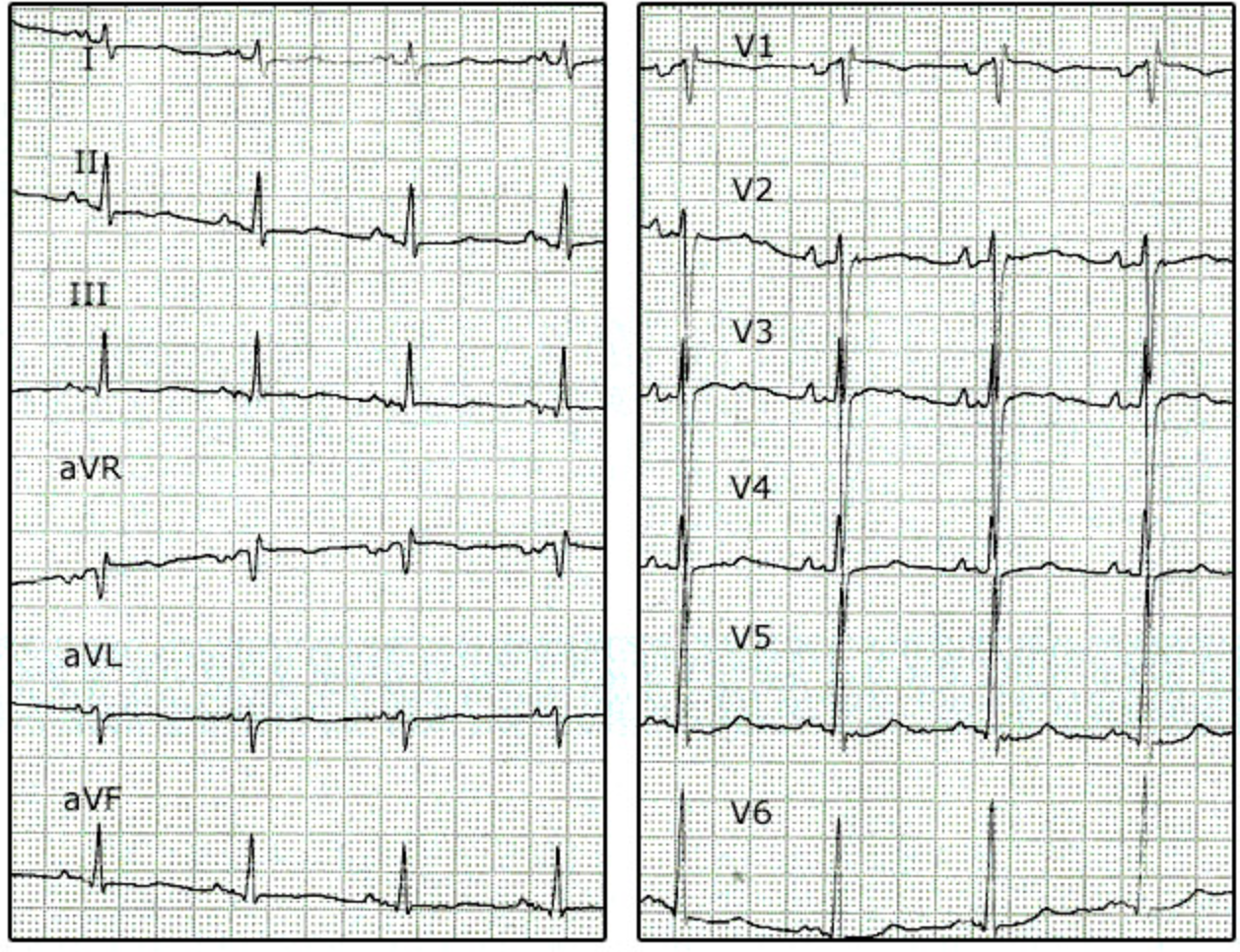 Interprete el ECG
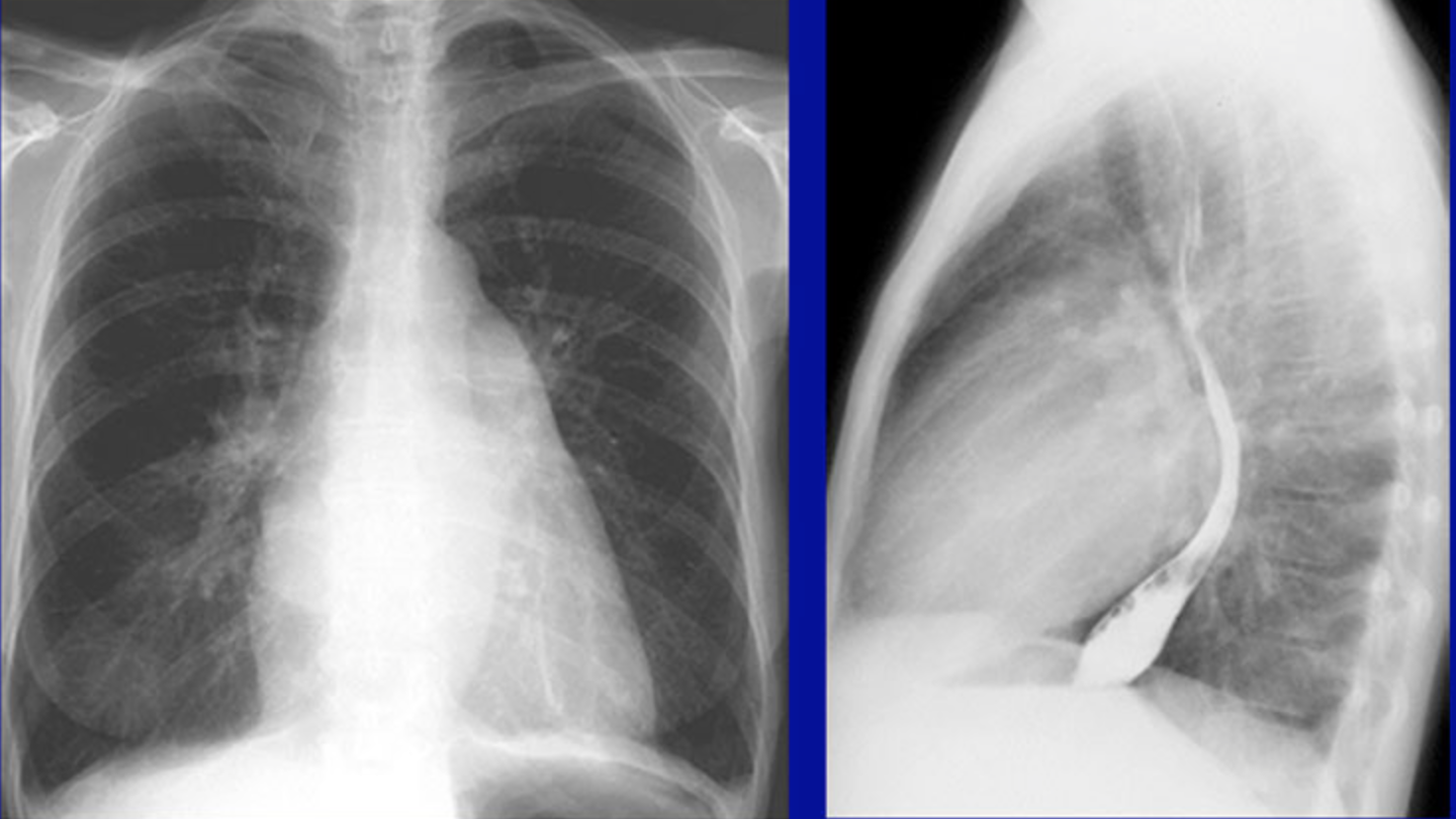 Rx de tórax de la paciente
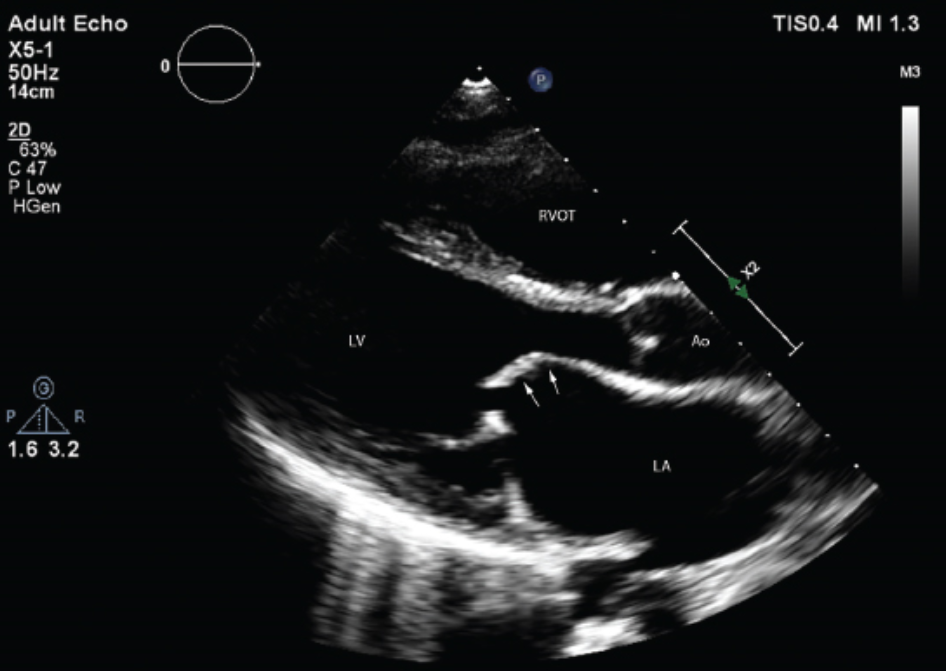 El característico engrosamiento y cúpula, o apariencia de "palo de hockey", de la valva mitral anterior se puede apreciar en el eje largo paraesternal
Ecocardiograma
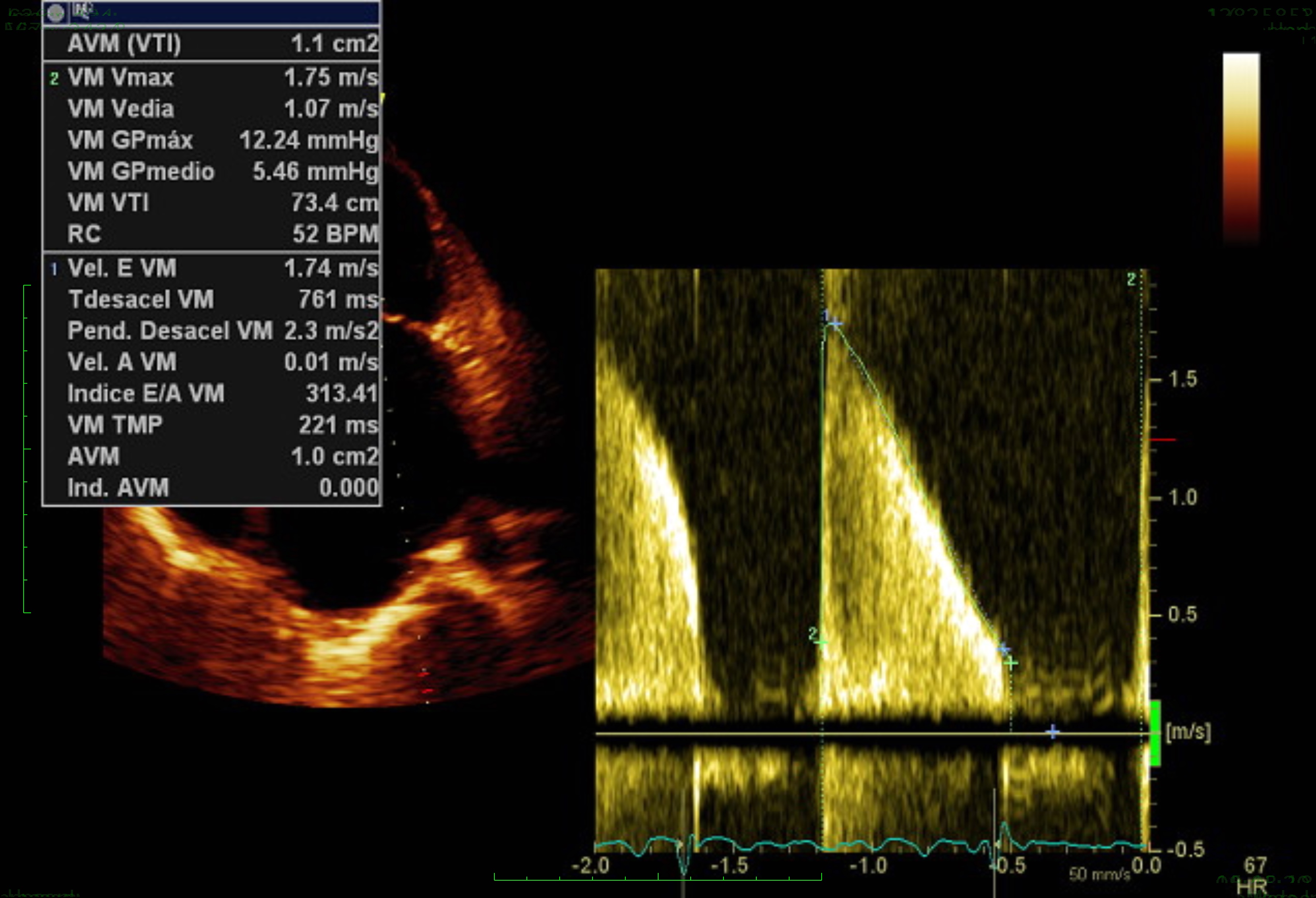 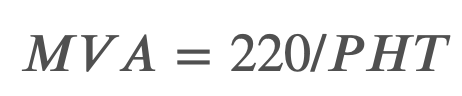 Cuantificación del área valvular por planimetría.
El tiempo de hemipresión (VM TMP) es un método dependiente del flujo que estima el área valvular mitral en función del tiempo necesario para que el gradiente máximo a través de la válvula caiga a la mitad
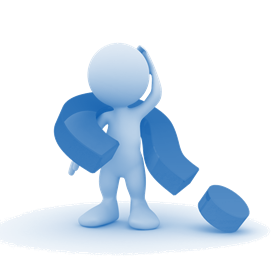 QUE TRATAMIENTO LE OFRECERÍA A ESTE PACIENTE
Valvuloplastía mitral percutánea.
Comisurotomía mitral abierta.
Reemplazo valvular mitral.
Tratamiento médico.
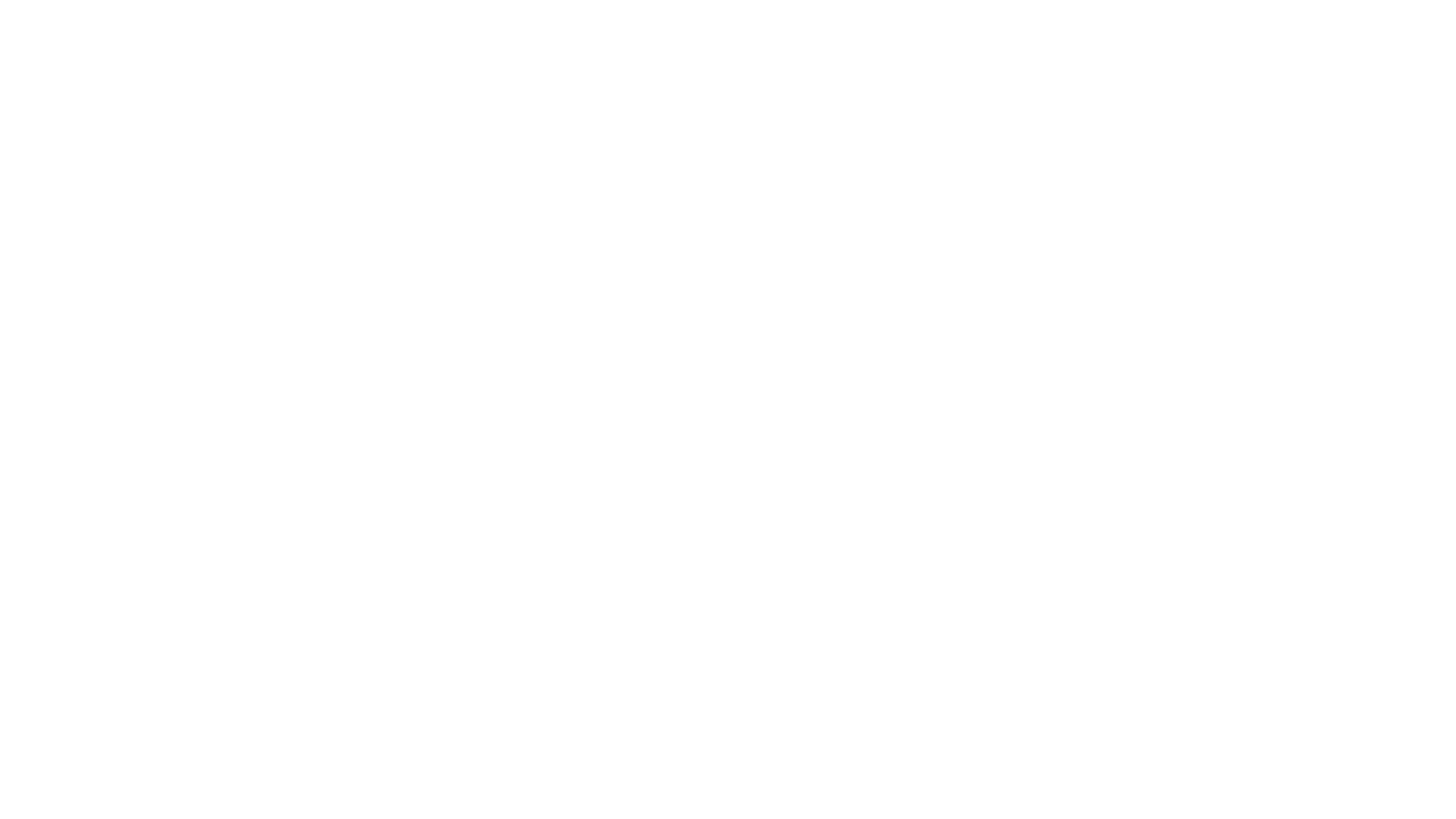 CASO CLINICO 2
Mujer, 57 años
Antecedentes:
Médicos: HTA / Obesidad 
Quirúrgicos: apendicectomía

Motivo de consulta: Dolor torácico
Anamnesis próxima: Paciente cursando infección leve por COVID en su domicilio. Inicia episodio de dolor torácico retroesternal opresivo de inicio brusco, asociado a disnea en reposo de 24 hrs de evolución.
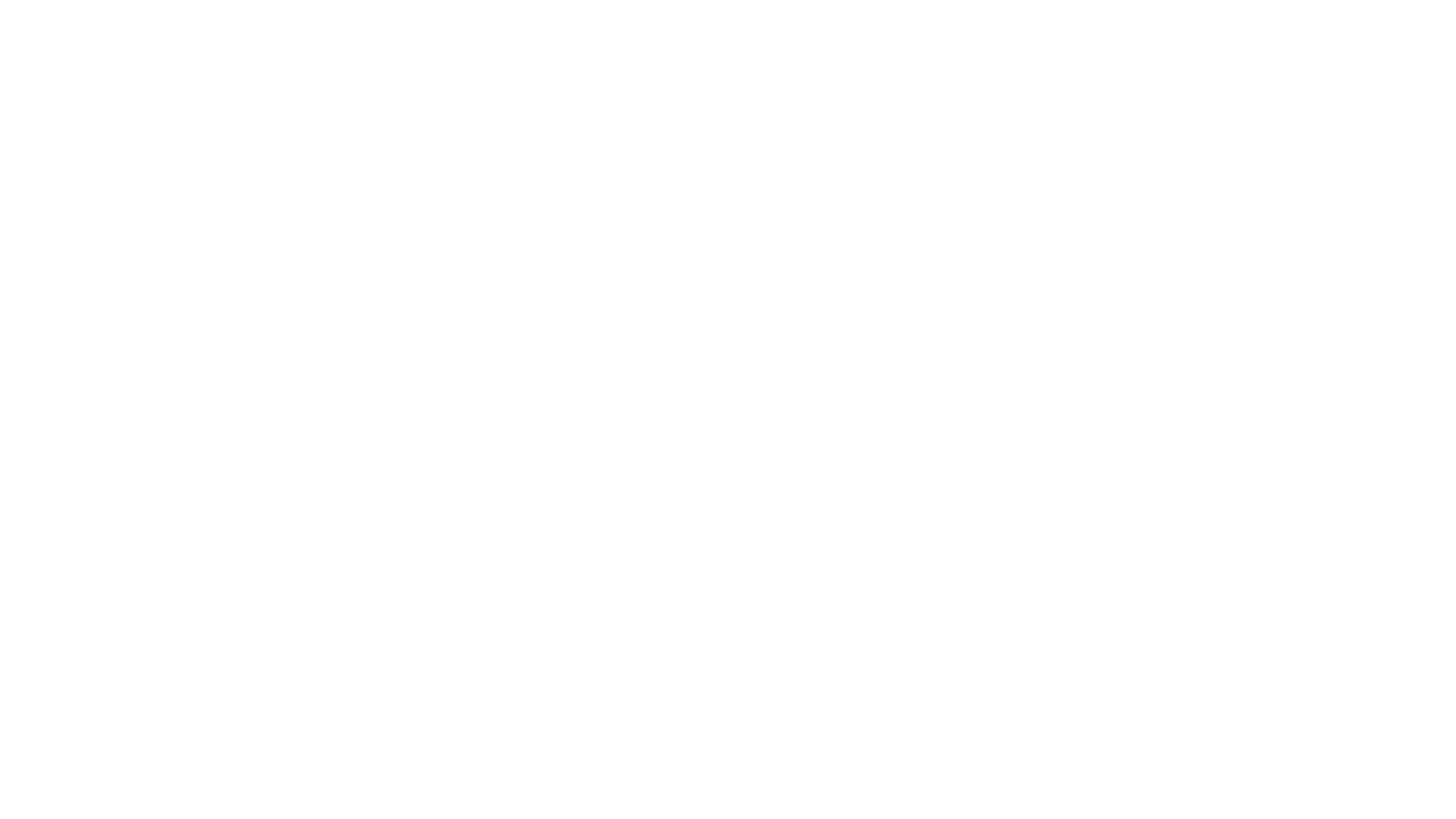 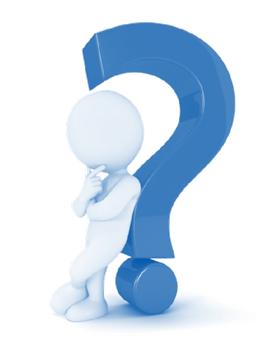 ¿Qué exámenes solicitaría en el servicio de urgencia?
Pregunta N°2: Interprete el ECG
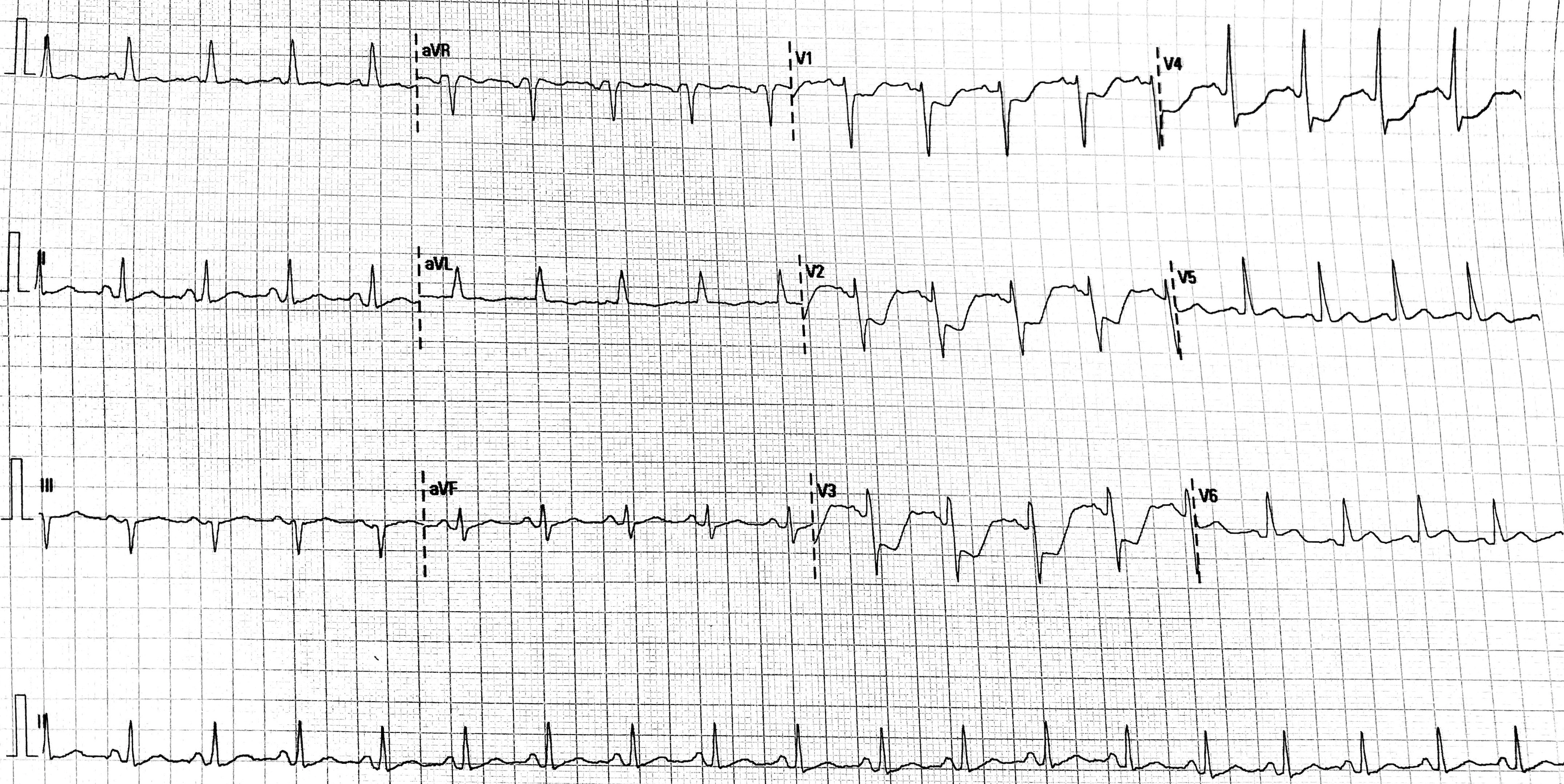 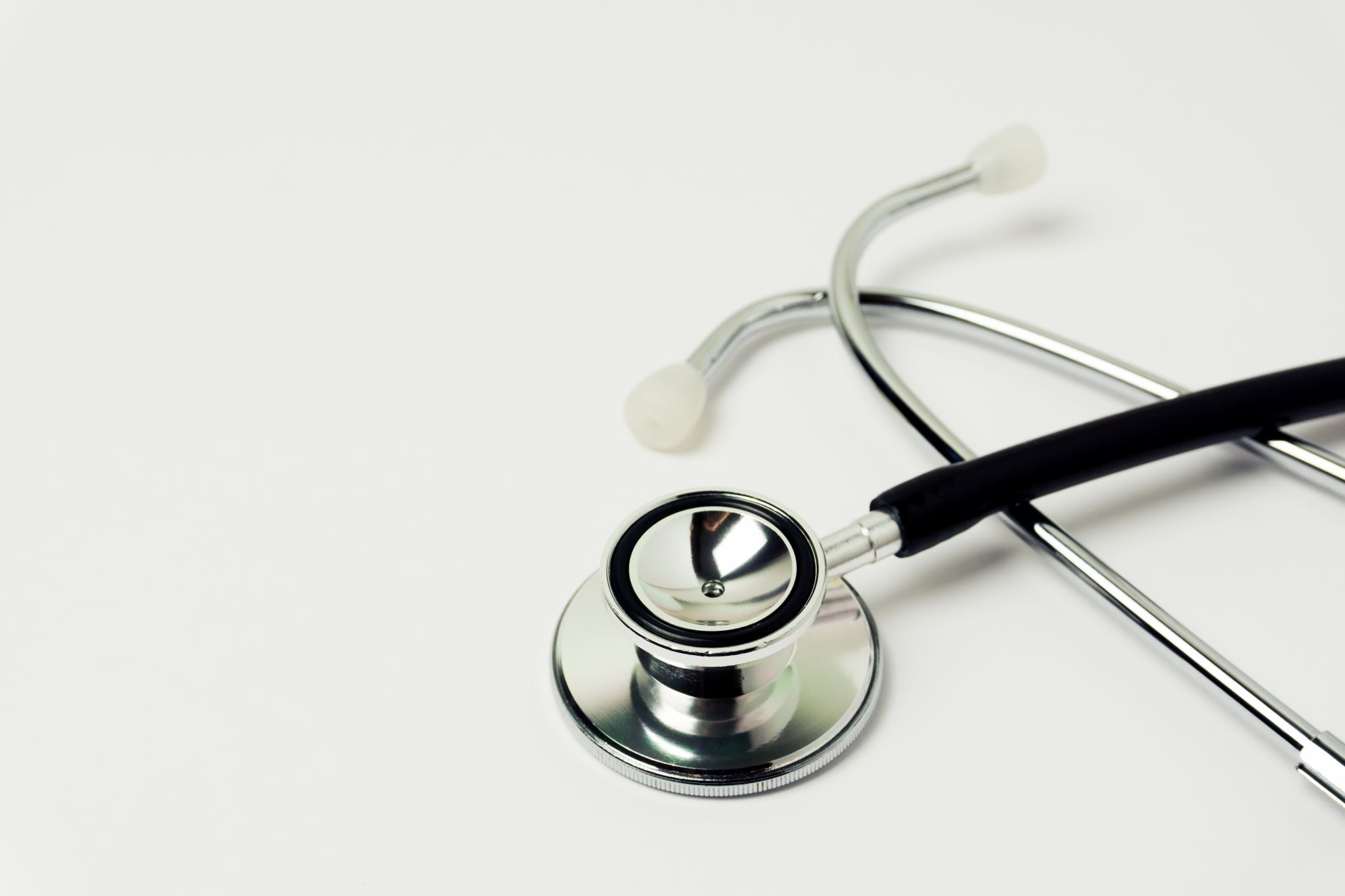 Pregunta Nº 3
¿Cómo continuaría el estudio diagnóstico?
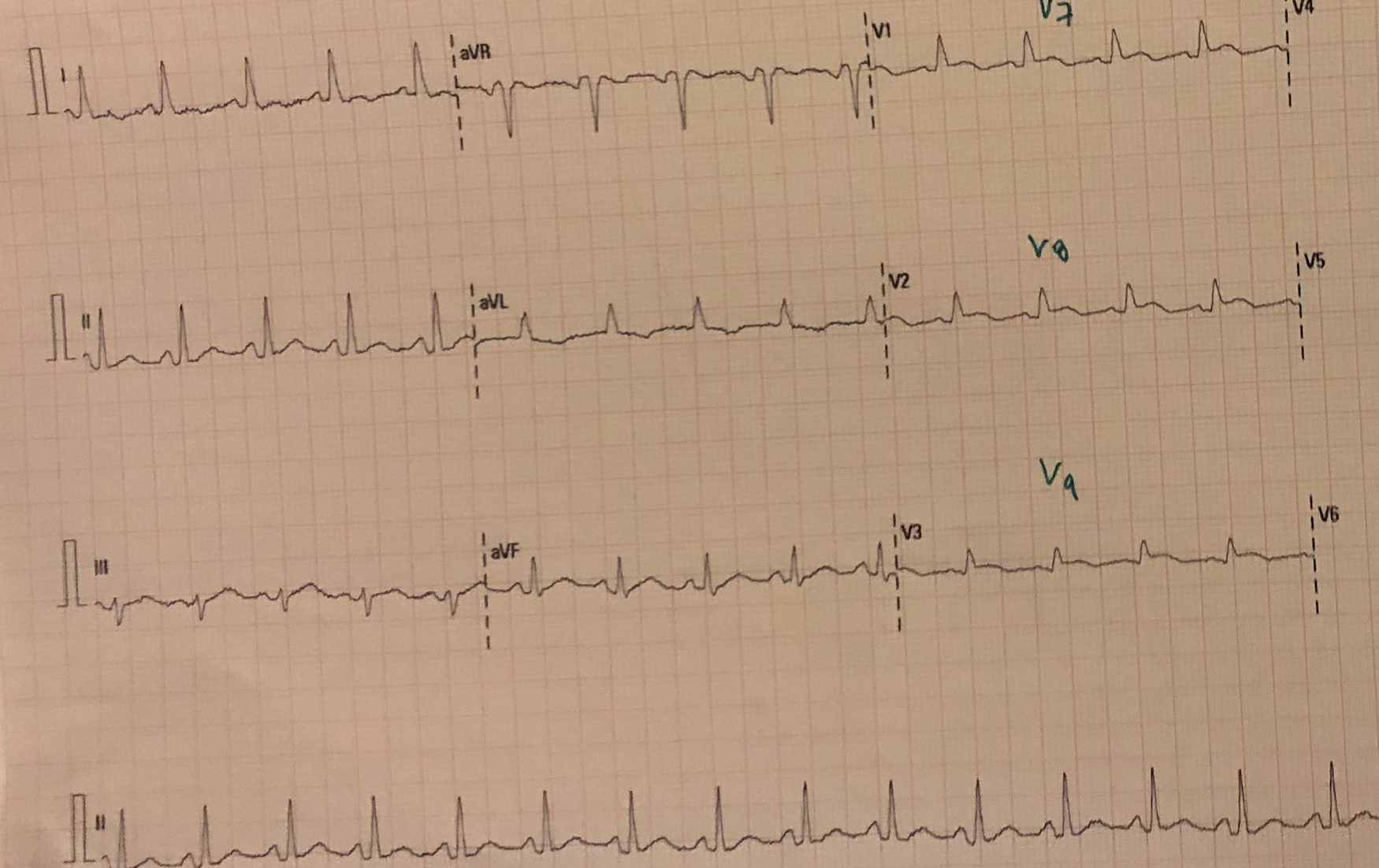 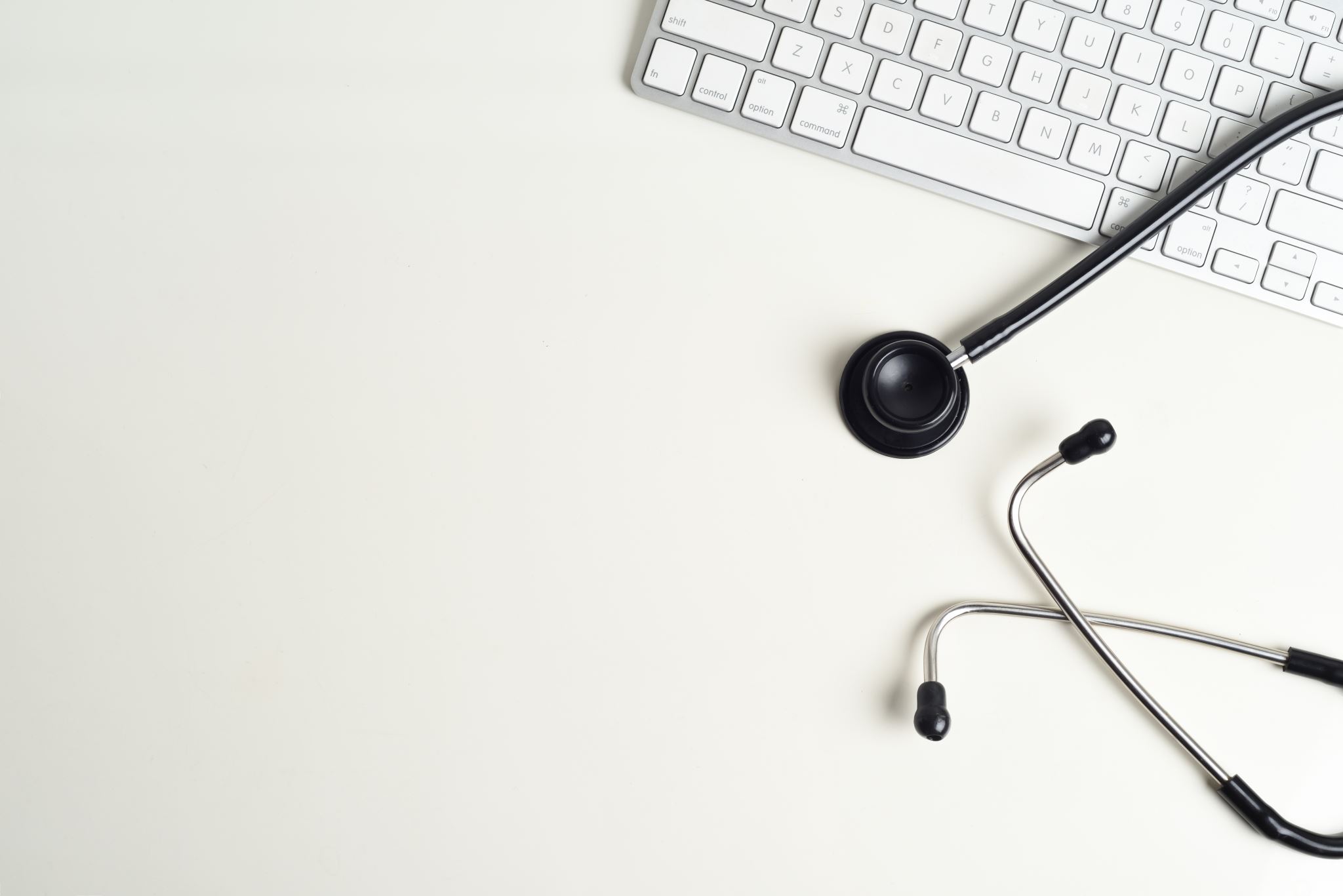 Examen físico
PA: 84/56 mmHg
SatO2: 82% ambiental
Disnea en reposo
Piel fría, llene capilar 10 seg
Yugulares ingurgitadas 30º 
Tórax simétrico con uso de musculatura accesoria y crépitos difusos
El soplo que escucha se irradia desde el precordio hacia la axila y dorso.
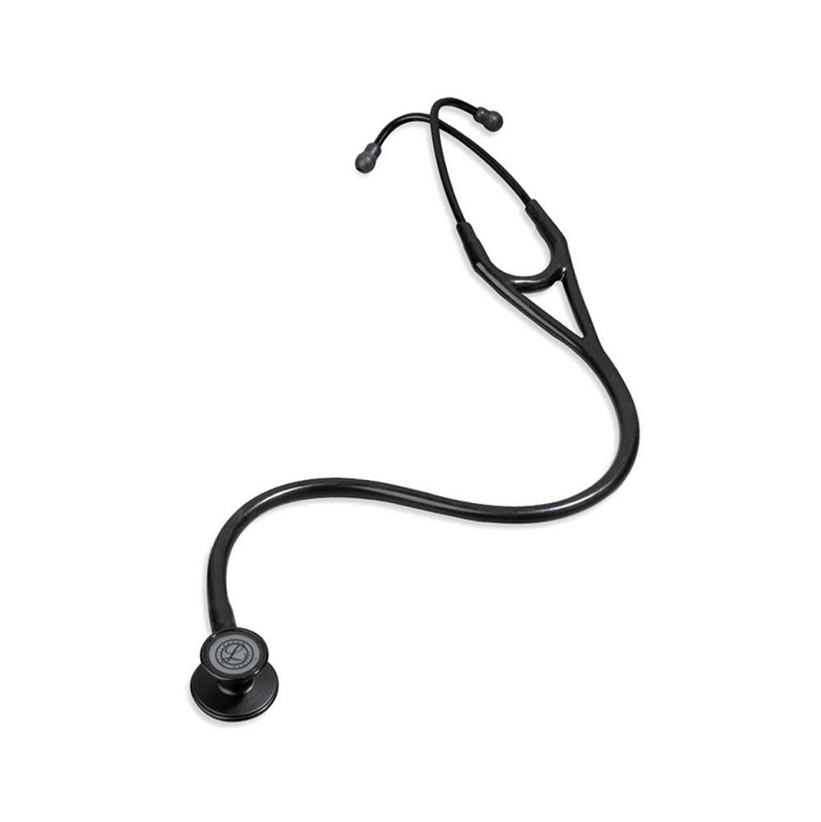 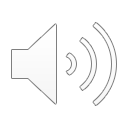 Pregunta Nº 4
¿Qué hipótesis diagnósticas plantearía? Justifique
Pregunta Nº 5
¿Cuál sería la conducta terapéutica inmediata?
Pregunta Nº 6
¿Cómo clasifica la insuficiencia mitral y sus causas?
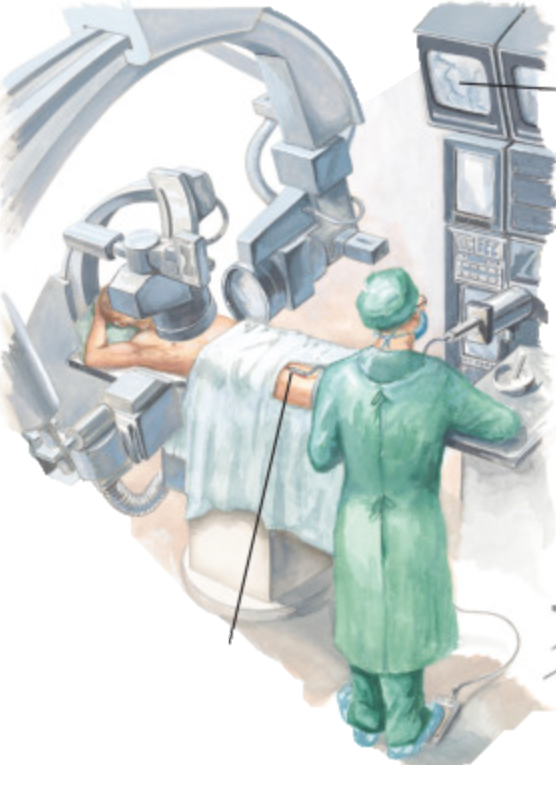 En el laboratorio de hemodinamia…..
ARTERIA DESCENDENTE ANTERIOR SIN LESIONES
ARTERIA CIRCUNFLEJA OCLUIDA
CORONARIA DERECHA SIN LESIONES
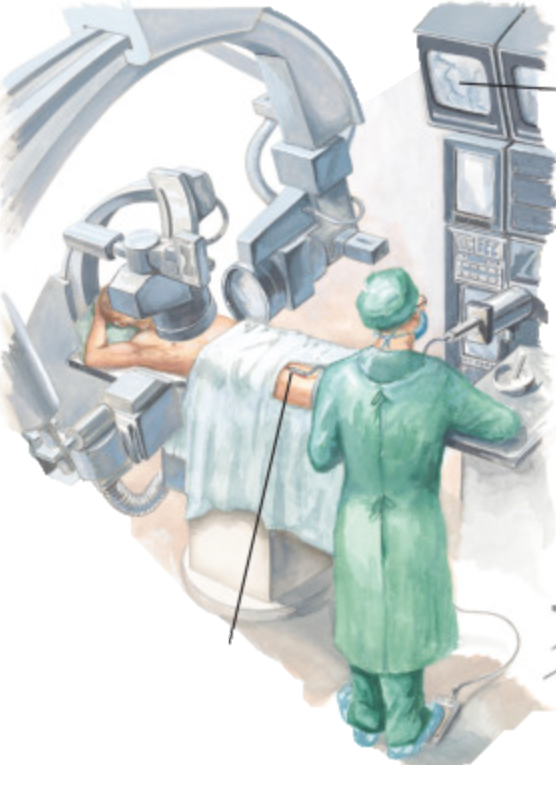 IMPLANTE EXITOSO DE STENT.
SE RECUPERA EL FLUJO.
PREGUNTA Nº 7
SIN EMBARGO…..¿POR QUÉ EL PACIENTE TIENE SOPLO Y SHOCK?
Se realiza un ecocardiograma transesofágico a pie de cama…
SE OBSERVA INSUFICIENCIA CON JET SEVERO Y PROLAPSO DEL VELO POSTERIOR POR RUPTURA DEL MUSCULO PAPILAR.
PREGUNTA Nº 8
¿Cuál sería la conducta terapeútica a seguir?
Pero antes se debe estabilizar en pabellón de hemodinamia….
Soporte mecánico con balón de contrapulsación aórtico
Monitorización y titulación de vasopresores e inotrópicos con catéter de Swan-Ganz
Su radiografía antes de entrar a pabellón…
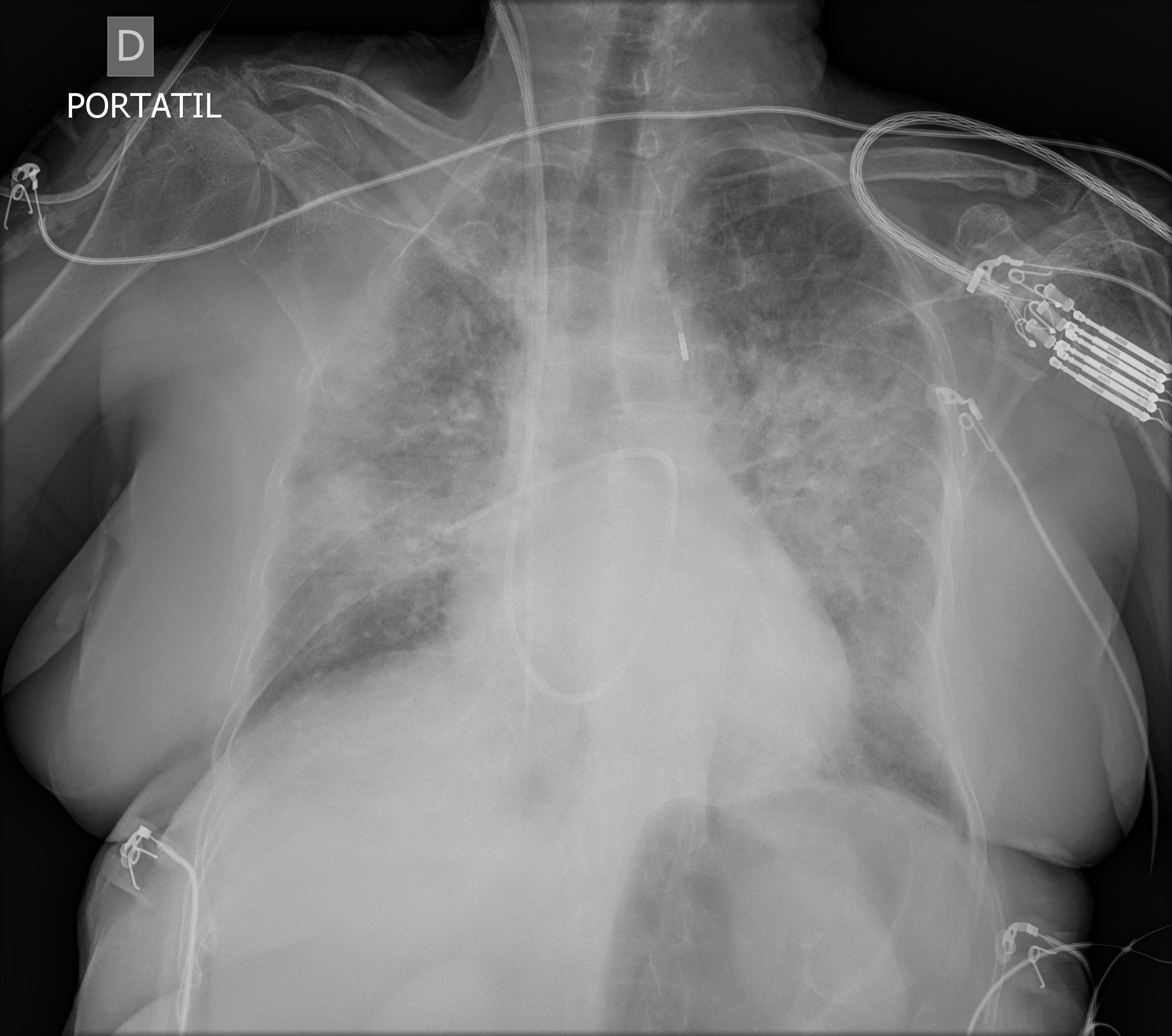 PREGUNTA Nº 9
¿Cuál es el hallazgo principal de la radiografía de tórax?
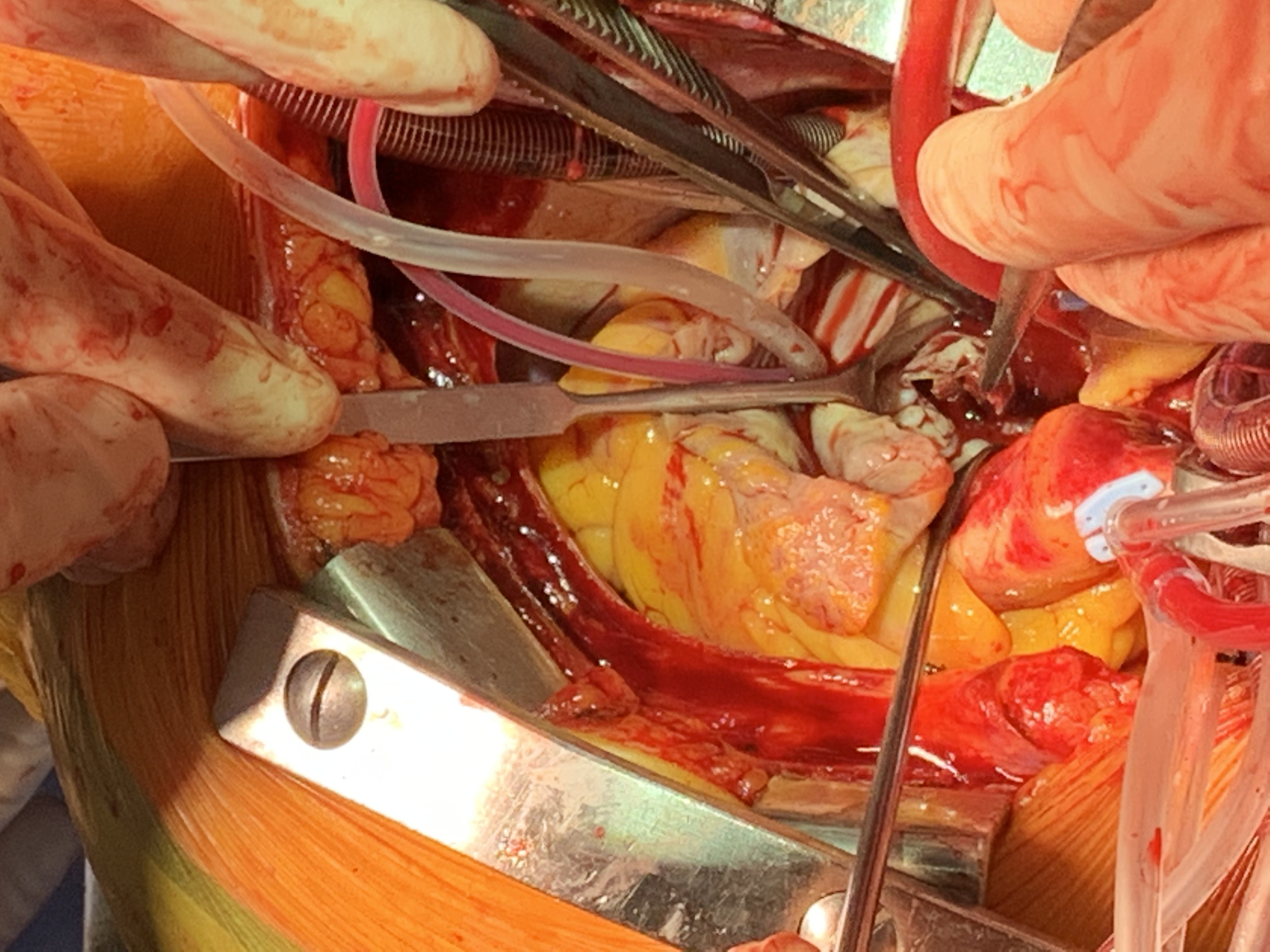 Músculo papilar “roto”
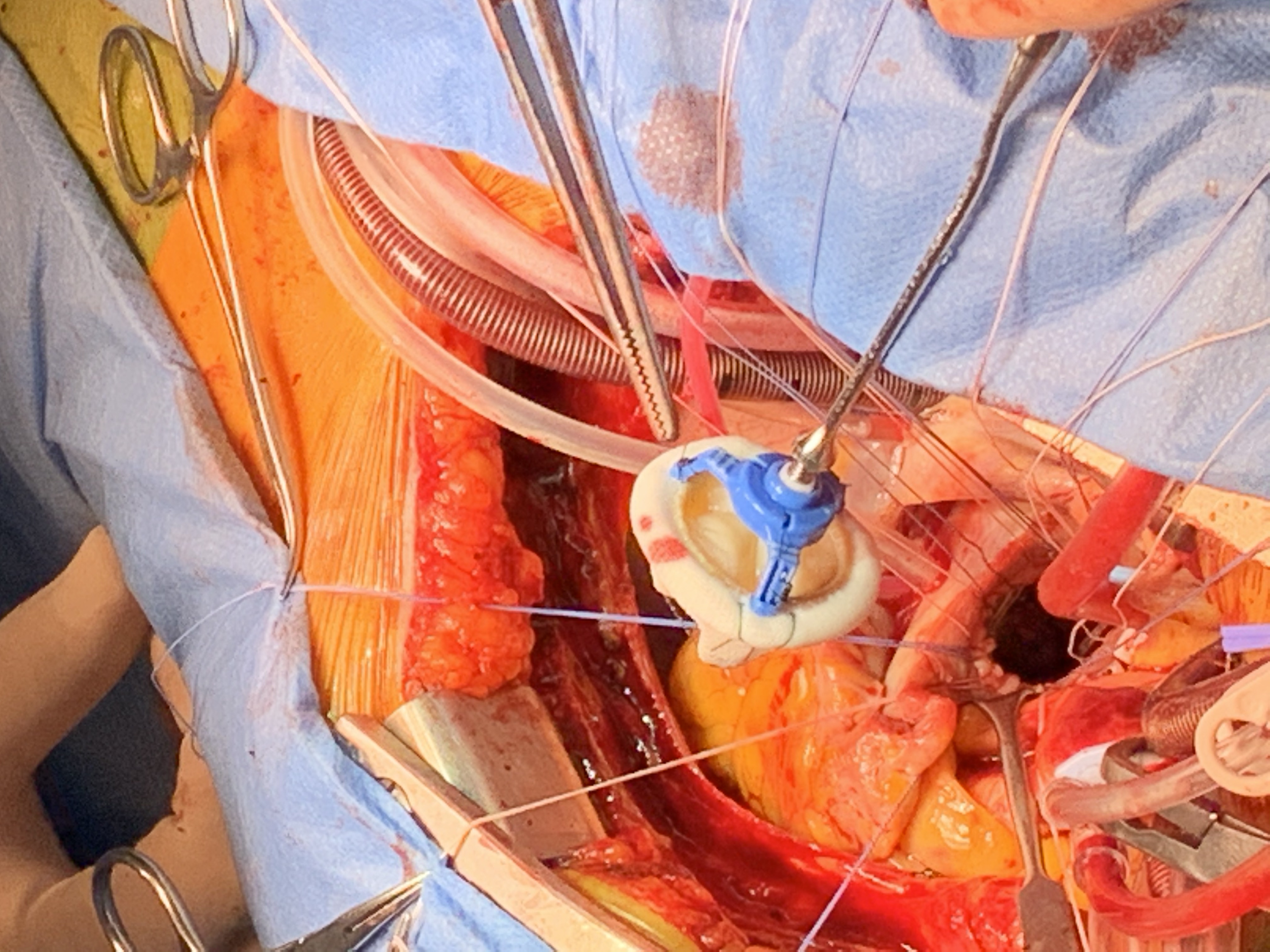 MOMENTO EN QUE SE IMPLANTA PRÓTESIS VALVULAR EN POSICIÓN MITRAL
Casos Clínicos Valvulopatía  Aórtica
Dra. Pilar Muñoz B.
Hospital del Salvador
Actualización 2024: Dr. Daniel Contreras R.
Hospital del Salvador
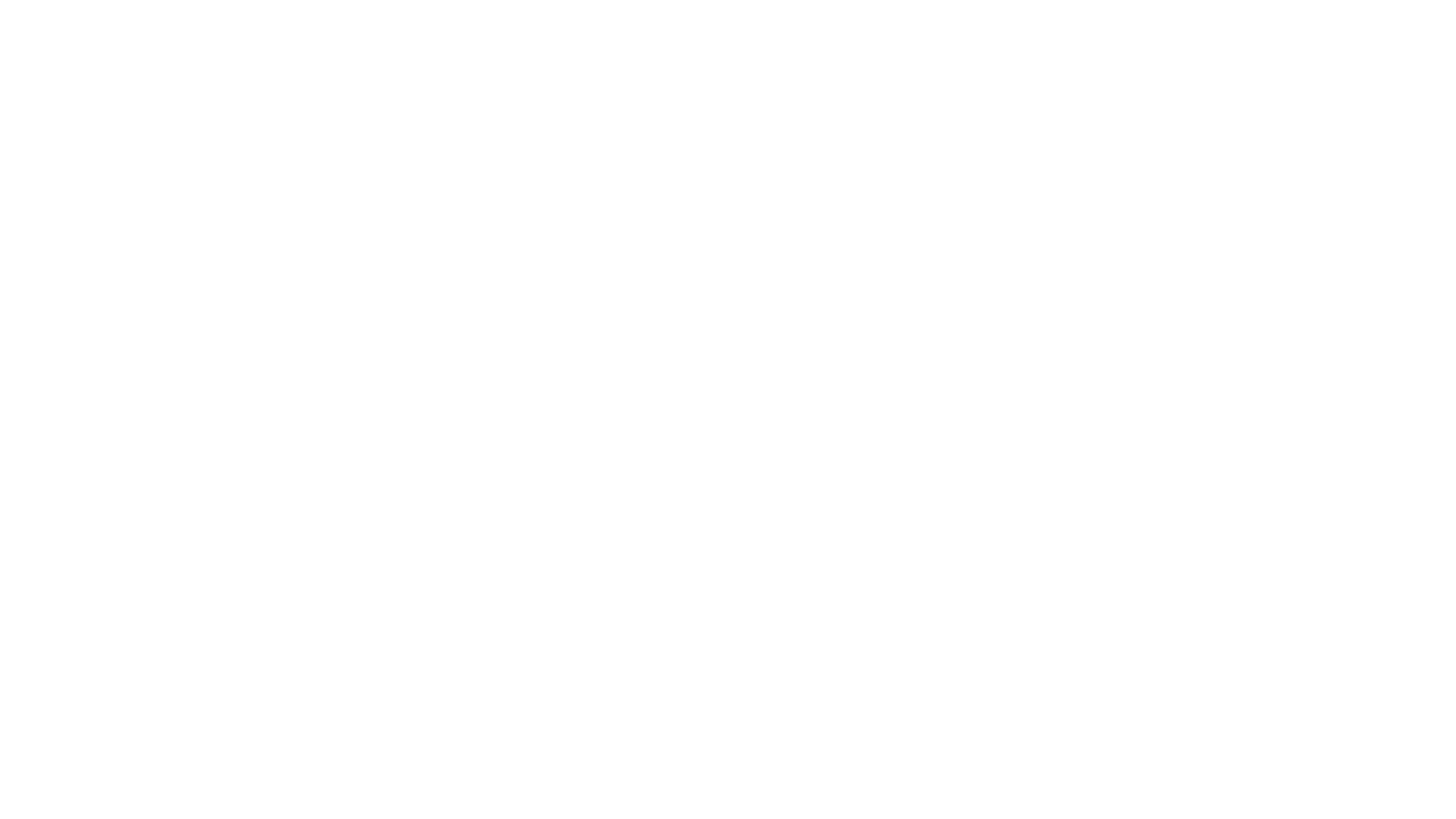 CASO  CLINICO  1
Anamnesis
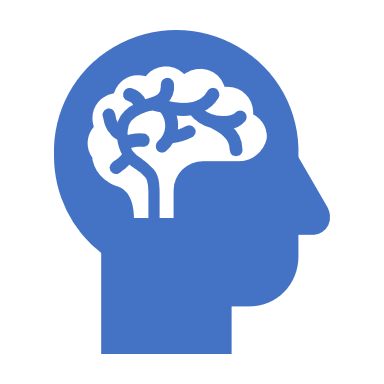 Anamnesis
Historia de 6 meses de evolución caracterizada por episodios transitorios de pérdida de conciencia en relación a esfuerzo físico, con recuperación espontánea, sin déficit motores, sin incontinencia de esfínteres.

Último cuadro sincopal se presentó asociado a angina y disnea, por lo que decide consultar en Servicio de Urgencia, siendo traída por familiares que la encontraron inconsciente en el piso de la cocina.
Examen Físico
Vigil, consciente, orientada en tiempo y espacio
Glasgow 15
Piel: pequeña equimosis en región frontal derecha 
Yugulares a 8 cm ángulo Louis
Presencia de soplo carotideo sistólico bilateral 
RR 2 tiempos soplo sistólico eyectivo en el foco aórtico, intensidad III/VI.
Pulmonar: MP (+) simétrico, con crepitaciones en las bases, escasas.
PA: 130/80 mmHg
FC: 90 por minuto, regular
FR: 20 rpm
SatO2 97% ambiental
Pregunta N°1
¿Cuáles serían las hipótesis diagnósticas a plantear?
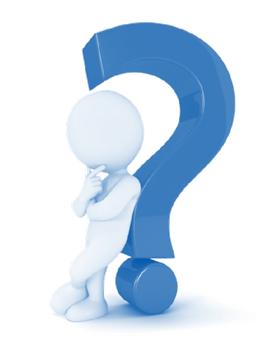 EXAMENES  QUE SOLICITARÍA
Pregunta N°3: Interprete el trazado
Velocidad máxima 5.4 m/s, gradiente de presión media 78 mmHg y área valvular 0.7 cm2
Pregunta N°4
¿Cuál es el diagnóstico definitivo?
Pregunta N°5
¿Cuál es el tratamiento definitivo de elección en este caso? Justifique
Tratamiento médico
Reemplazo valvular aórtico
Implante de prótesis valvular por vía percutánea (TAVI)
Trasplante cardiaco
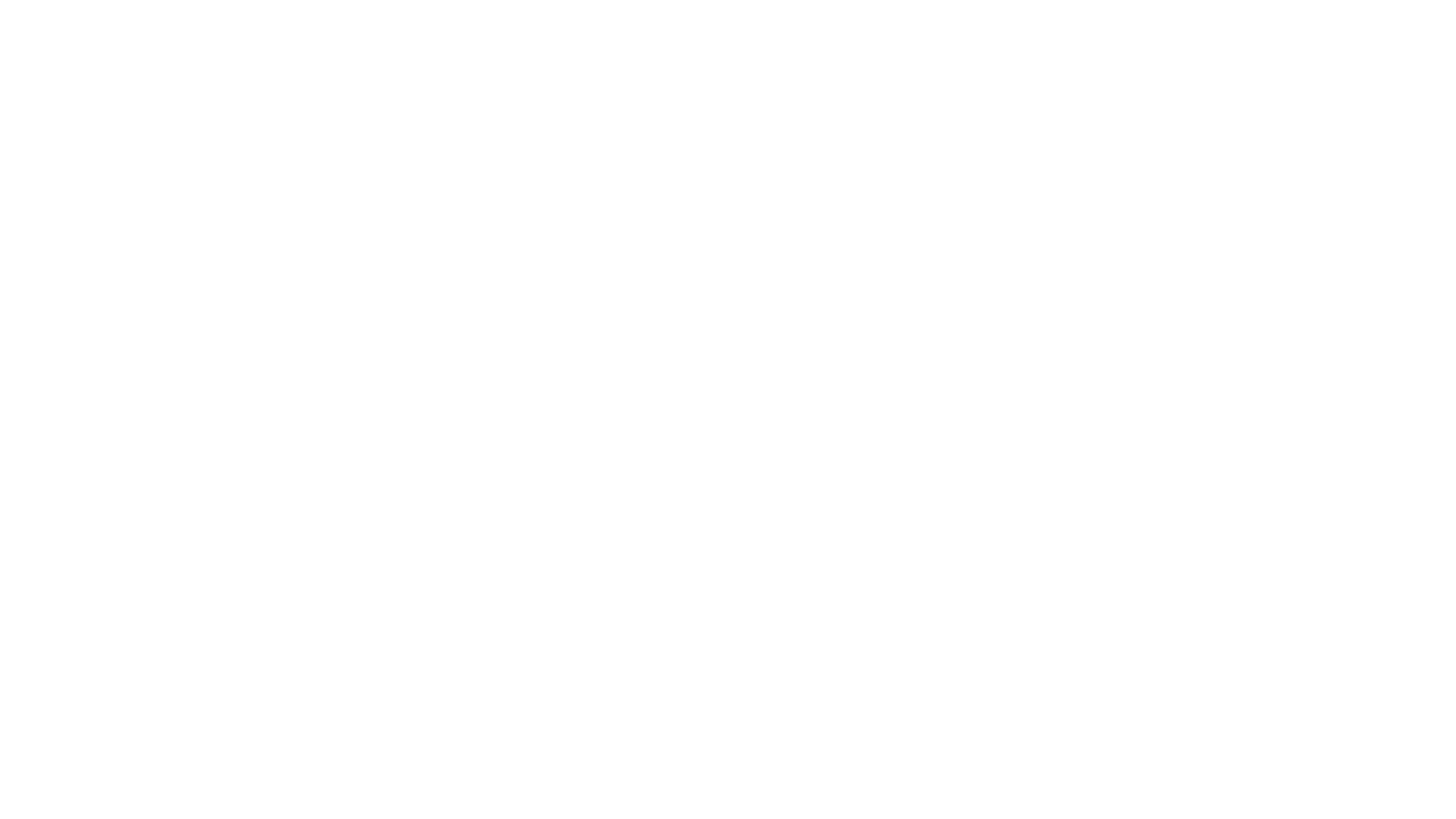 CASO CLINICO 2
Masculino, 68 años

Ant. Médicos:
HTA en tratamiento irregular

Refiere disminución progresiva en su capacidad funcional que le dificulta caminar 1 cuadra, de un año de evolución. Ocasionalmente refiere palpitaciones.
Anamnesis
Pregunta N°1
¿Qué otros síntomas buscaría en la anamnesis?
Ex. Físico
PA: 160/40 mmHg
FC: 76 lpm
SatO2: 98% ambiental
Piel rosada, con buena perfusión distal y llene capilar normal
Adenopatías (-)
Pulso amplio que se palpa en antebrazo y se visualiza en lechos ungueales
Yugulares ingurgitadas a 30°
Carótidas con pulso de ascenso rápido y aumentado en amplitud
RR2T con soplo diastólico aspirativo IV/VI en foco aórtico accesorio
MP (+) con crépitos bibasales
Abdomen sin hallazgos patológicos
EEII sin edema
Pregunta N°2
¿Qué hipótesis diagnóstica plantearía?
Electrocardiograma
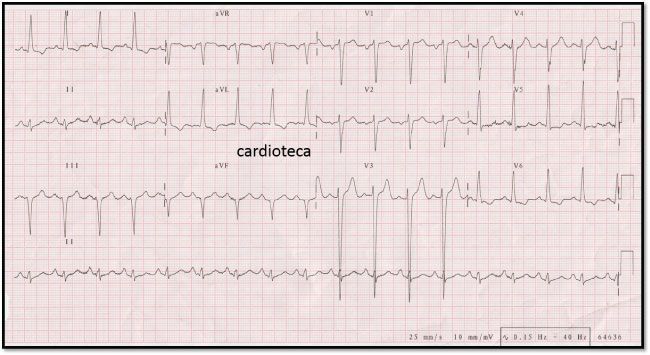 Rx. tórax
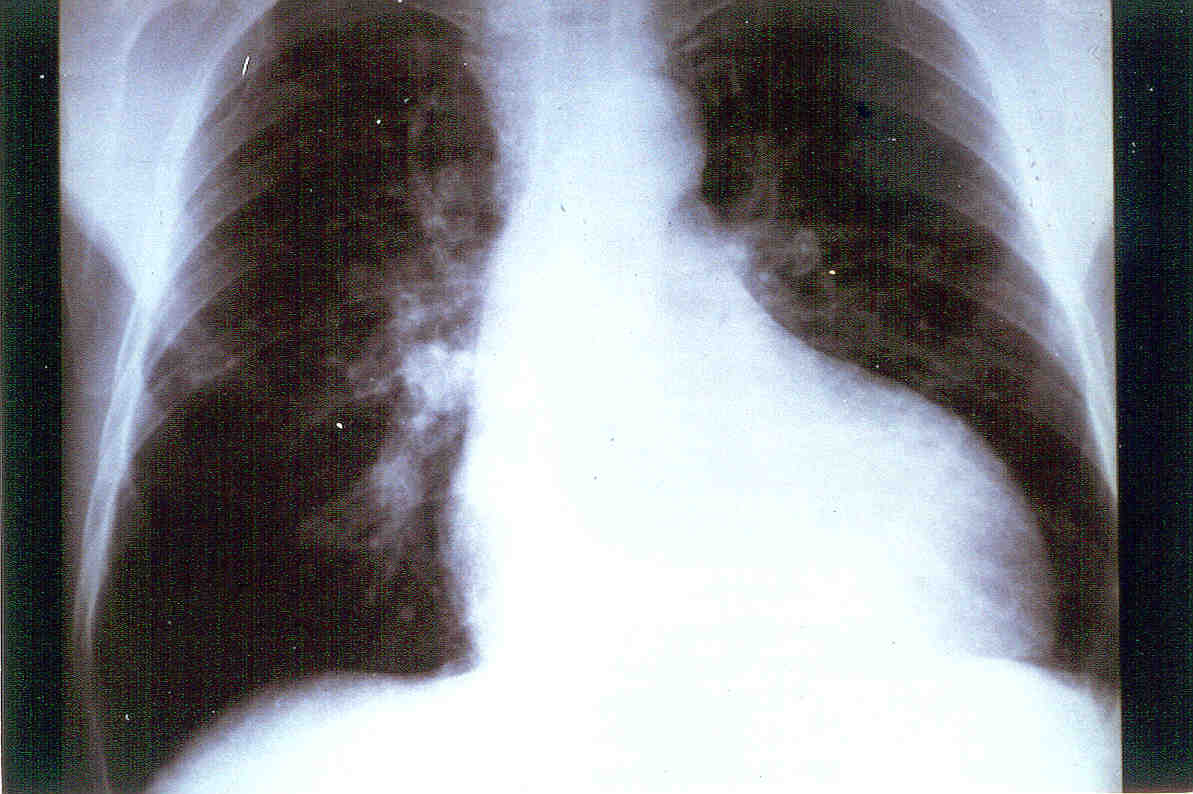 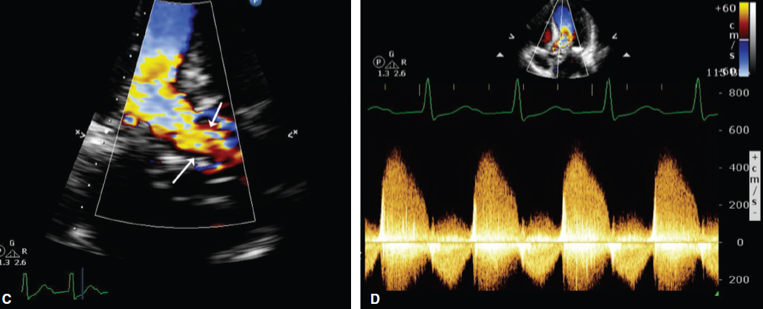 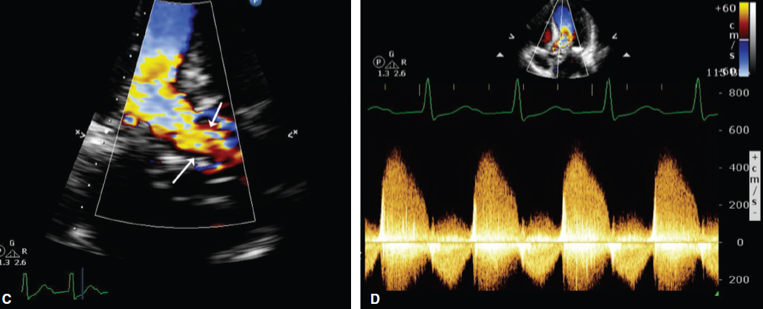 [Speaker Notes: Jet de reflujo aórtico en relación al diámetro del tracto de salida del ventrículo izquierdo ocupa más del 65%

2. Flujo diastólico se pesquisa hasta aorta descendente]
Pregunta N°3
¿Qué parámetros se deben evaluar en el ecocardiograma en los pacientes con Insuficiencia Aórtica?
Pregunta N°4
¿Cuál es el tratamiento definitivo para este paciente? Justifique